Сложные условия в условном операторе
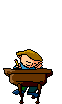 Сложные условия в условном операторе образуются из простых условий с помощью связок
 НЕ, И, ИЛИ.
В языке Бейсик это:
 НЕ –
NOT
И -
AND
ИЛИ -
OR
Х
0
Если условие истинно, то каким будет его отрицание?
Ответ:
ложным
Если условие ложно, то каким будет его отрицание?
истинным
Ответ:
Пример.
При Х=5 условие Х>0 истинно, его отрицание NOT Х>0 ,будет ложным, так как NOT Х>0 – это Х<=0.
При  Х=-2 условие Х>0 ложно, его отрицание NOT Х>0 ,будет истинным, так как NOT Х>0 – это Х<=0.
Таблица истинности для NOT
Если для выполнения тех или иных действий нужно одновременное выполнение двух и более условий, то они объединяются логической связкой AND
Y
Х
При каких значениях Х и У точка с координатами (Х,У) принадлежит заштрихованной области?
Ответ:
X>0 AND Y>0
Таблица истинности для AND
Если есть несколько условий и для организации тех или иных действий достаточно выполнения хотя бы одного из этих условий, то применяется логическая связка OR.
Y
Х
a
b
При каких Х функция Y=ax2+bx+c принимает положительные значения?
Ответ:
X<A OR X>B
Таблица истинности для OR
проверь себя
Записать условие, которое является истинным, когда:
Каждое из чисел А и В больше 100;
Хотя бы одно из чисел А и В положительно;
Только одно из чисел А, В, С меньше 50;
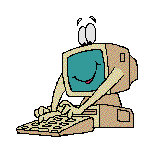 Примеры решения задач
Задача №1. Введите с клавиатуры два числа C и D.Если 0<C<D, то нарисуйте квадрат со стороной, равной 2D. Иначе, нарисуйте отрезок с концами в точках (C,C) и (D,D).
Решение.
SCREEN 12
INPUT “   “;c,d
IF c>0 AND c<d THEN
   LINE (200,100) – (200+2*D,100+2*D),5,B
ELSE
   LINE(c,c) – (d,d),5
ENDIF
0
0,5
2
Задача №2. Даны два числа Х и У. Если оба значения неотрицательны, и ни одно из них не принадлежит отрезку [0,5; 2], то оба значения уменьшить в 10 раз, иначе, оставить Х и У без изменений.
Решение. 
INPUT “ Введите Х и У  “;x,y
IF NOT ((X>=0,5) AND (X<=2))  AND NOT ((Y>=0,5) AND (Y<=2))  AND 
X>0 AND Y>0 THEN
   X=X/10
   Y=Y/10
ENDIF
Print “X=“;X,”Y=“;Y
Желаю успехов 
в решении задач
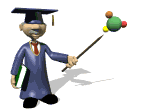